Evidence from Behavior
INST 734
Doug Oard
Module 7
Agenda
Explicit feedback

Implicit Feedback

Link analysis

Clickstreams
Motivations for Explicit Feedback
Self-interest
Use the ratings to improve system’s user model

Economic benefit
If a market for ratings is created

Reputational benefit
Benefits from a reputation management system (e.g., leader board)

Altruism
Self-Interest Decreases Over Time
Marginal value to community
Value of ratings
Marginal cost
Marginal value to rater
Few
Lots
Number of Ratings
One Solution:Reduce the Marginal Cost
Marginal value to community
Marginal cost
Marginal value to rater
Few
Lots
Number of Ratings
View
Select
Listen
Print
Bookmark
Save
Purchase
Subscribe
Delete
Copy / paste
Forward
Quote
Reply
Link
Cite
Mark up
Tag
Organize
Publish
Type
Edit
Examine
Retain
Behavior Category
Reference
Annotate
Create
View
Select
Listen
Print
Bookmark
Save
Purchase
Subscribe
Delete
Copy / paste
Forward
Quote
Reply
Link
Cite
Mark up
Tag
Organize
Publish
Type
Edit
Minimum Scope
Segment
Object
Class
Examine
Retain
Behavior Category
Reference
Annotate
Create
View
Select
Listen
Print
Bookmark
Save
Purchase
Subscribe
Delete
Copy / paste
Forward
Quote
Reply
Link
Cite
Mark up
Tag
Organize
Publish
Type
Edit
Implicit Feedback Referents
Document

Snippet

Query

Result set

User
Some Other Observables
Location
GPS, IP address, WiFi SSIDs, cell tower, …
Activity
Accelerometer, FitBit, …
Gaze
Eye tracker, Webcam
Mouse movement
User present, mouseover, pacing, …
Call detail records
Phone number, duration
Some Issues
Protecting privacy
What absolute assurances can we provide?
How can we make remaining risks understood?

Erroneous signals
“Noise” (e.g., VPN)
Adversarial behavior (e.g., click fraud)

Real-time cross-system aggregation
Each system sees only one part of the signals
AOL User 4417749
best season to visit Italy
safest place to live
school supplies for Iraq children 
tea for good health
nicotine effects on the body
hand tremors
mature living
60 single men
landscapers in Lilburn, Ga
homes sold in shadow lake subdivision gwinnett county georgia
(several people named Arnold …)
dog that urinates on everything
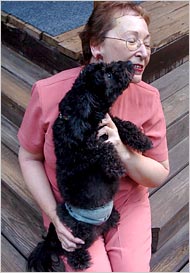 Micharel Barbaro and Tom Zeller, A Face is Exposed for AOL Searcher No. 4417749, New York Times, August 9, 2006
Addressing Privacy Concerns
Observe public behavior
Hypertext linking, publication, citing, …

Policy protection
EU: Privacy laws
US: Privacy policies + FTC enforcement

Statistical assurance of privacy
Distributed architecture
Model and mitigate privacy risks
Agenda
Explicit feedback

Implicit Feedback

Link analysis

Clickstreams